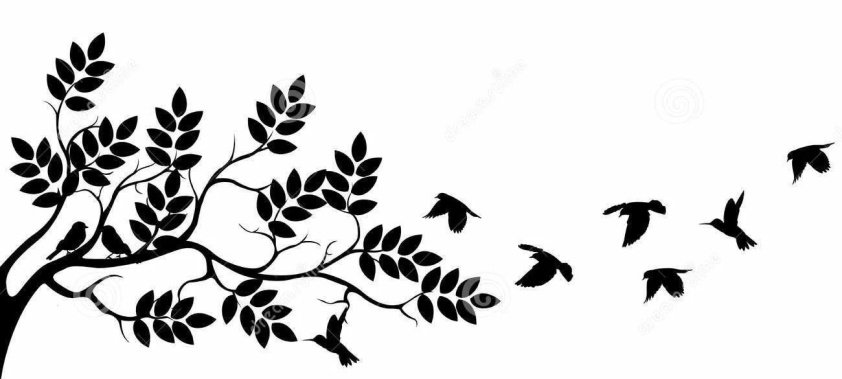 «Они тоже хотят жить!»Лопатина Наталья , 9  класс     педагог: Слободчикова Ирина Михайловна
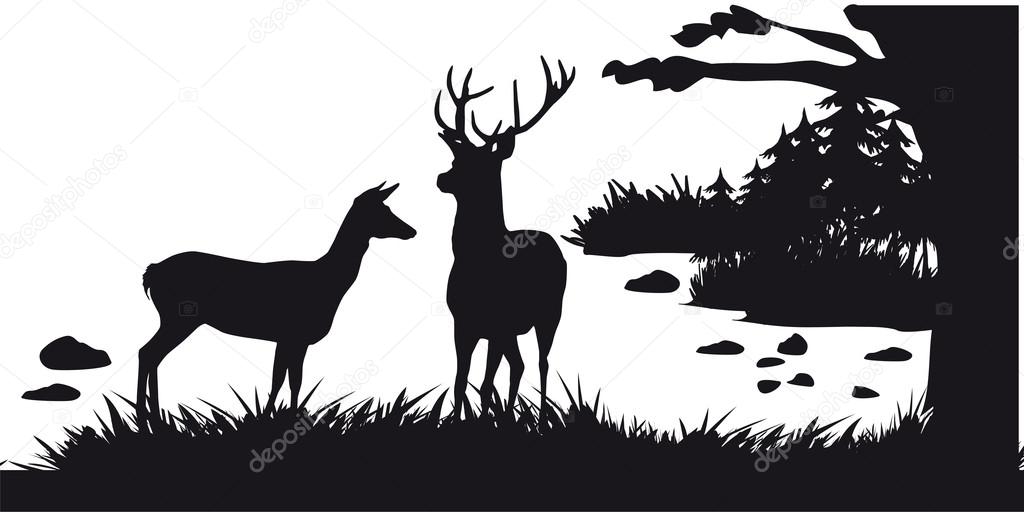 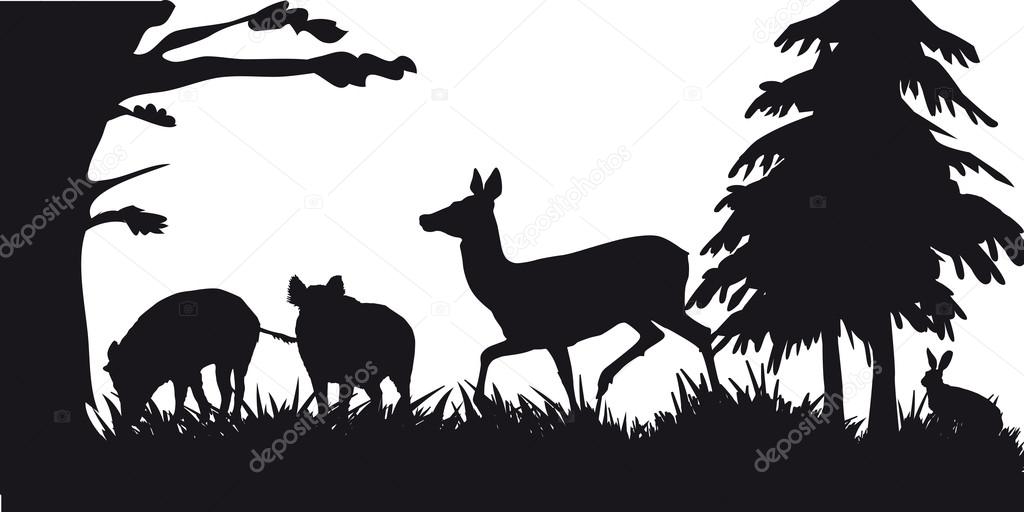 На Урале живёт огромное количество редких животных , но их численность сокращается из-за вырубки лесов, загрязнения рек и озёр, интенсивное освоение земель под сельскохозяйственные угодья, целенаправленная охота на животных. Для охраны нужно создавать больше заповедных зон, чтобы животные не попадали в красную книгу и не были на грани исчезновения.
Берегите свой родной край и его природу!
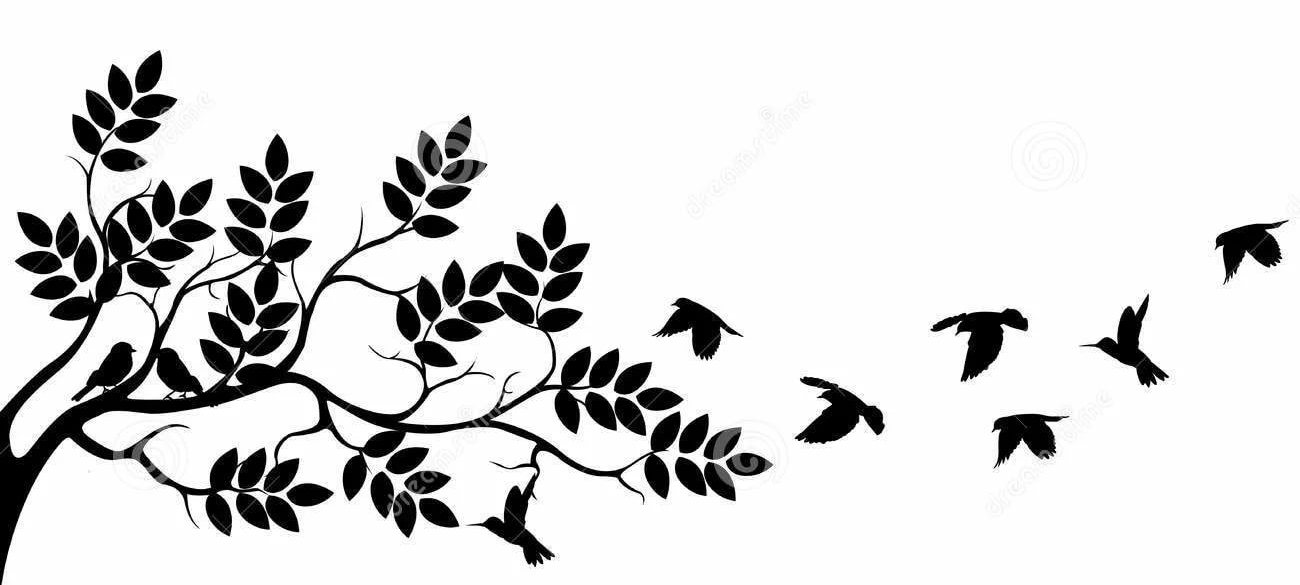